Всероссийская научно-методическая конференция 
"Педагогическая технология и мастерство учителя"
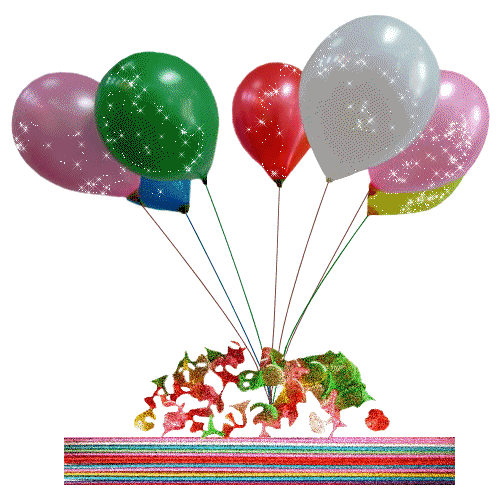 Работу выполнила
учитель английского языка
Алексеева Л.Б.
Муниципальное бюджетное общеобразовательное учреждение
"Школа № 5"
Ямало-Ненецкий автономный округ, Тюменская область, г. Муравленко
Электронное периодическое издание НАУКОГРАД
Phonetic  exercises

     [w]  when ,what, would, winter
    [ʌ]  puzzle, bus, duck, summer
    [ə:] first, third, birthday, thirty
    [θ]    thank , sixth, birthday, third
    [ou]  home, no, go, rose
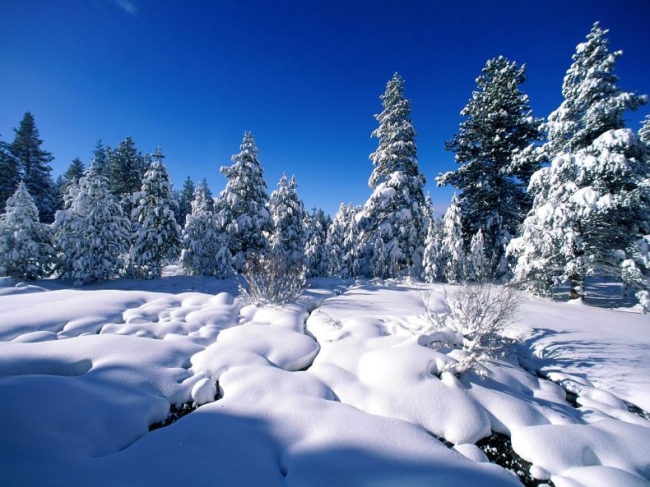 Winter months :JanuaryFebruaryDecember
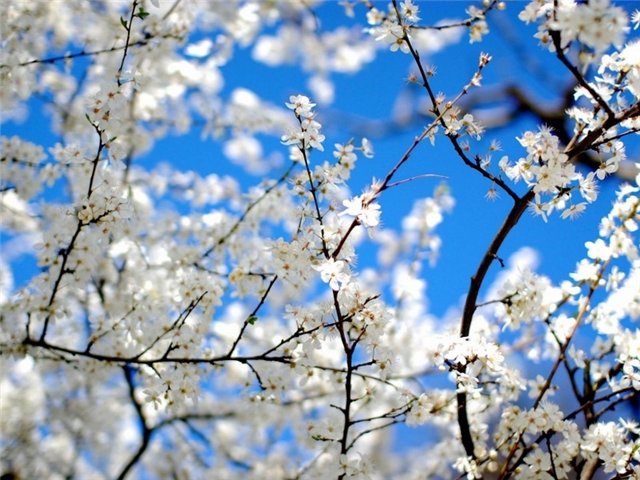 Spring months :March
April
June
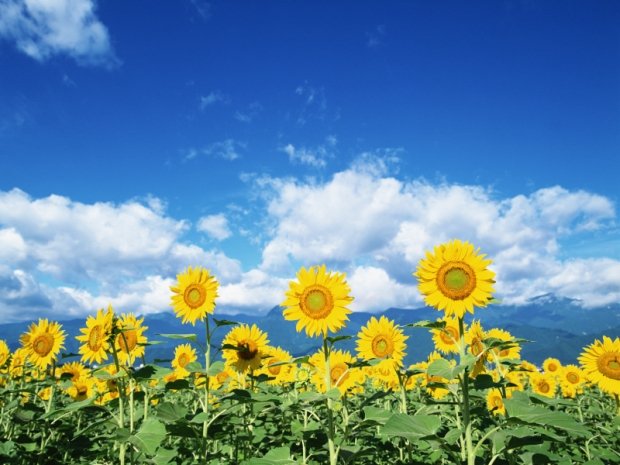 Summer months :
June
July
April
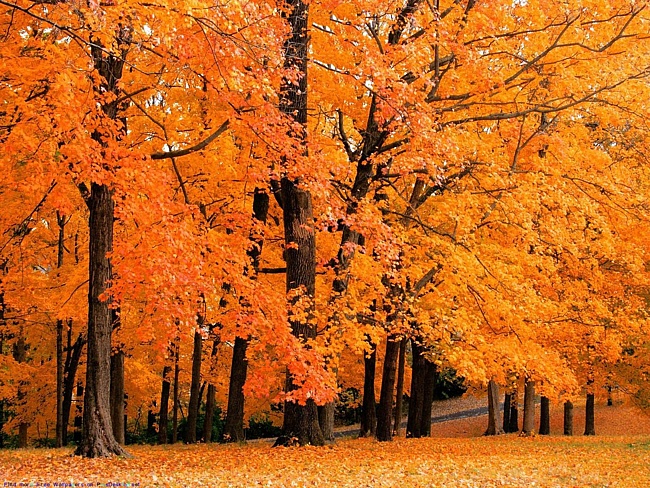 Autumn months :
September
October
November
When’s your birthday?My birthday’s in … .
Presents
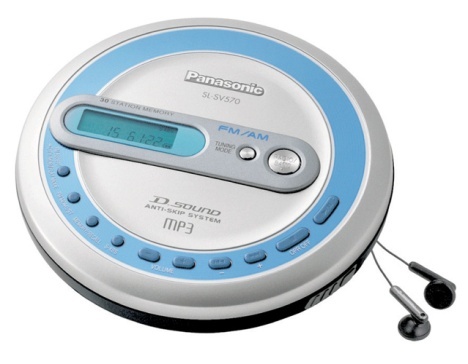 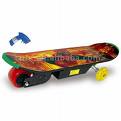 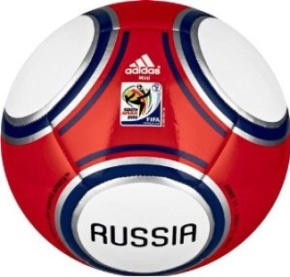 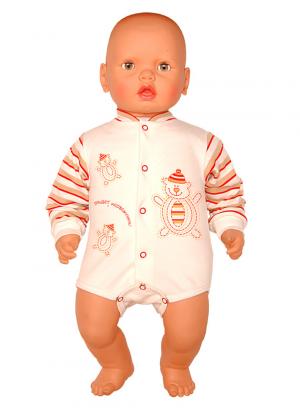 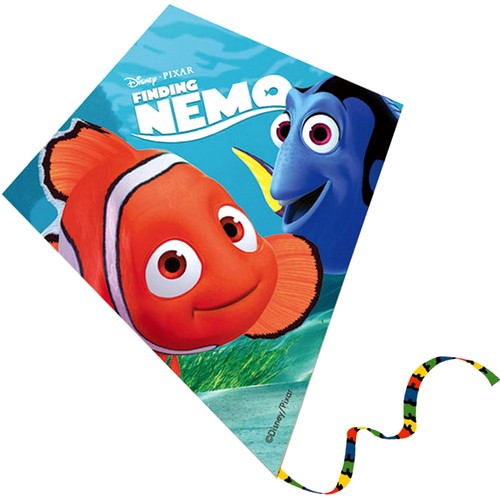 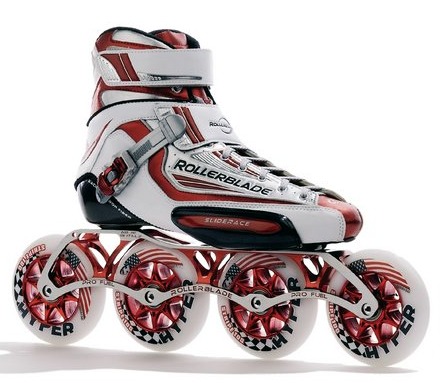 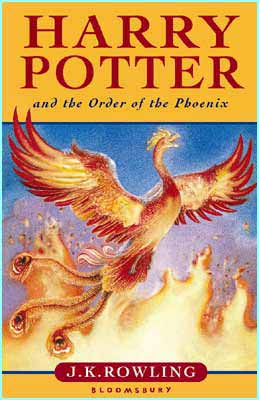 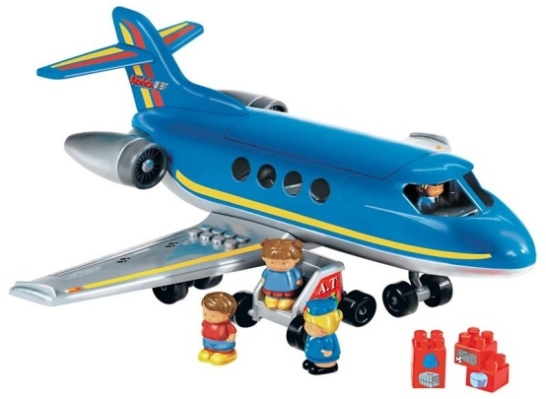 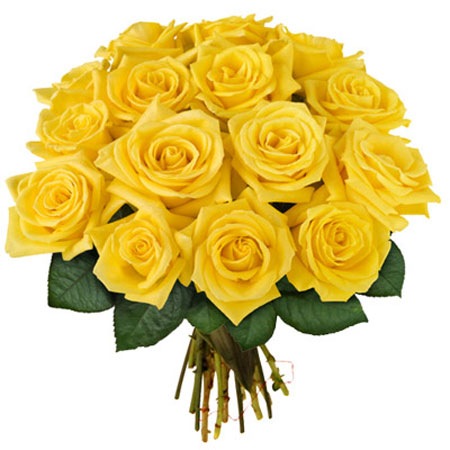 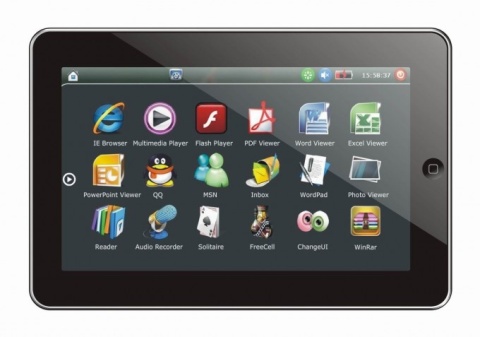 What would you like for your birthday?I’d like … .
Let’s  sing
What would you like for your birthday?
What would you like for your birthday?
What would you like for your birthday?
A scooter, a book or a bike?

I’d like a CD and a bike.
I’d like a book and a kite.
I’d like a video cassette
And a cuddly and fluffy pet.
Let’s   play!
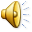 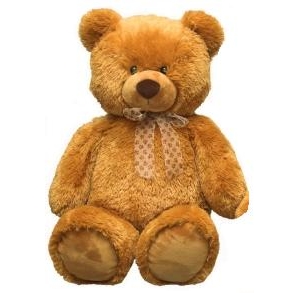 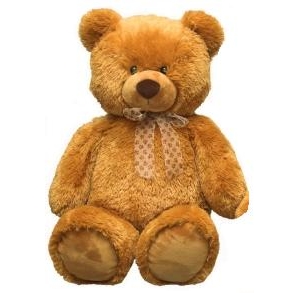 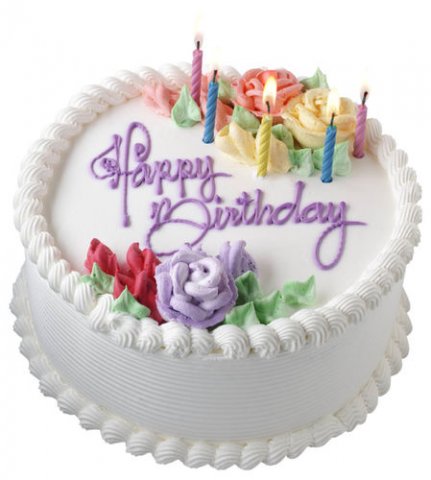 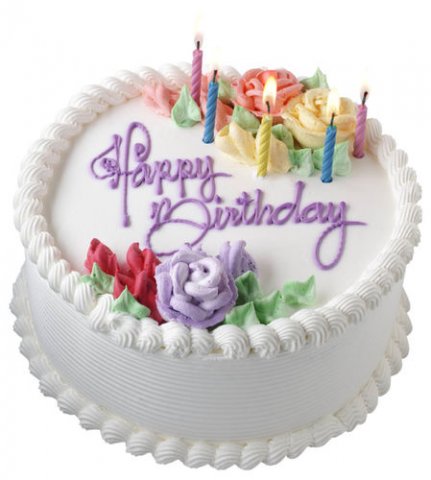 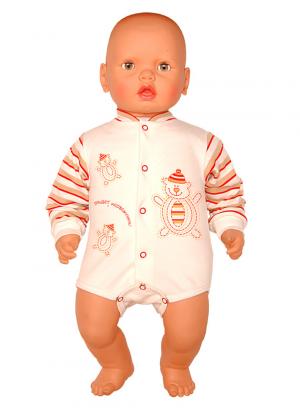 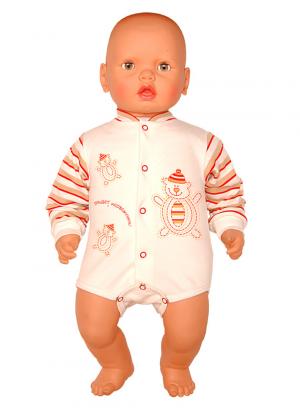 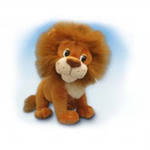 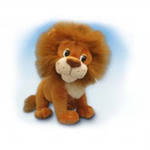 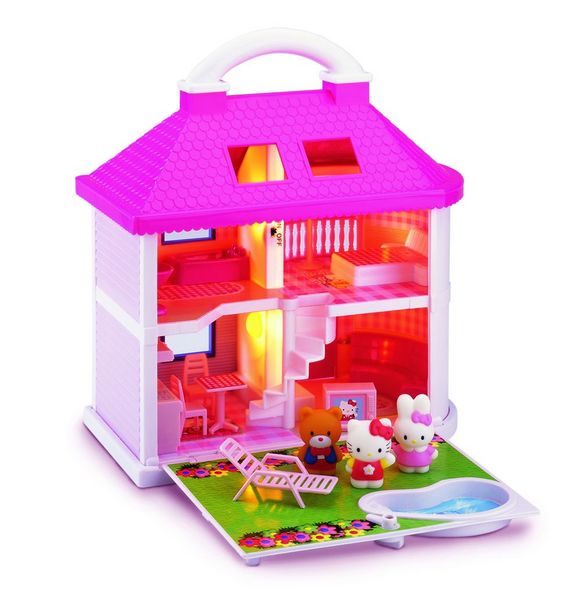 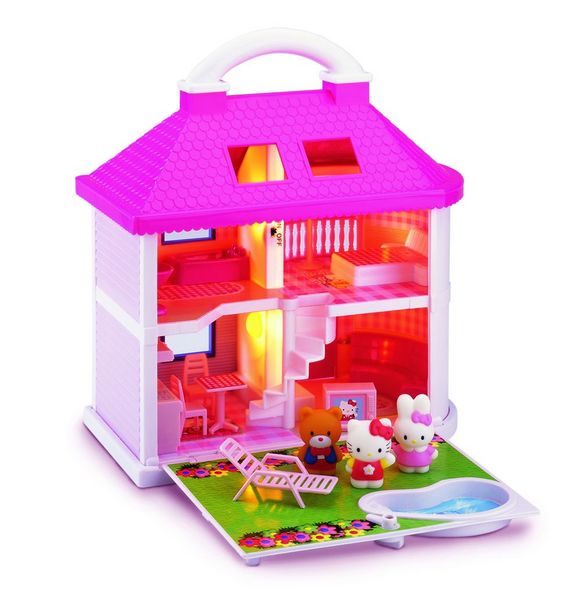 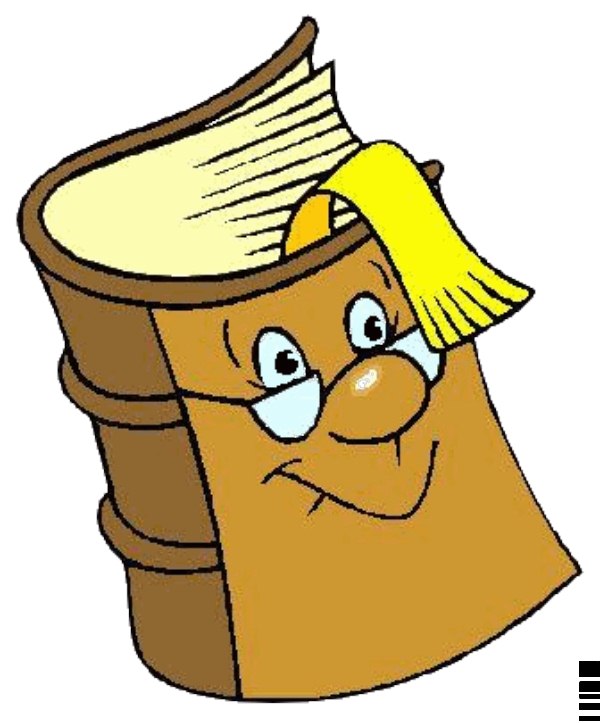 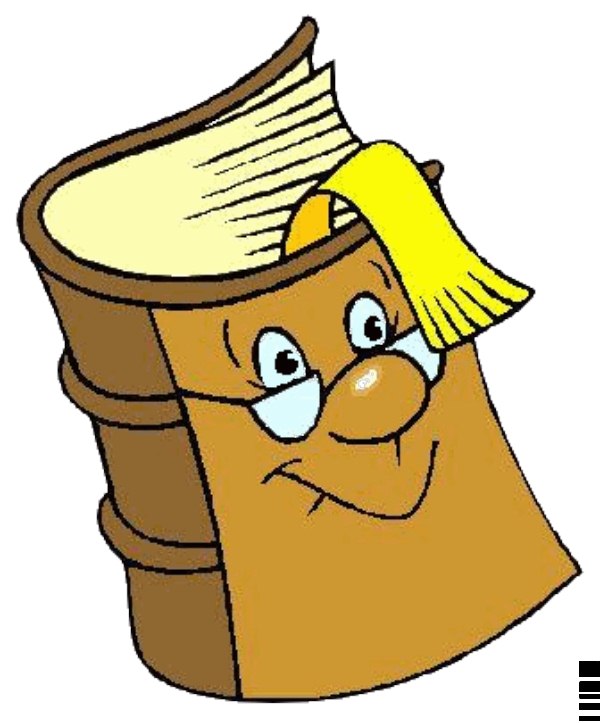 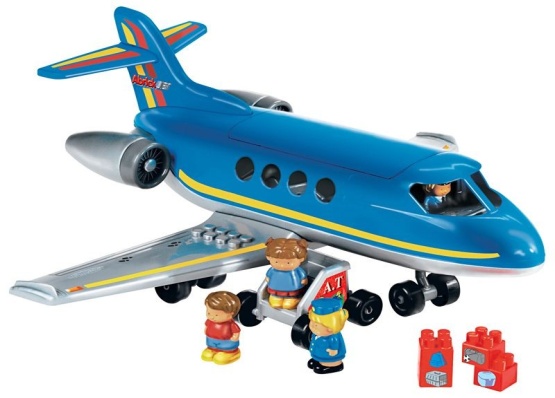 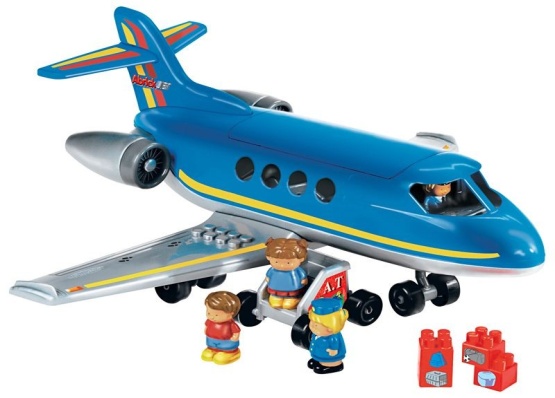 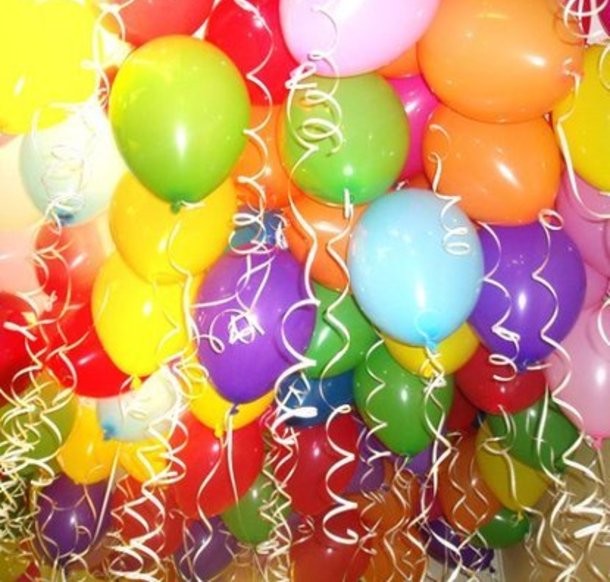 Clever of you !
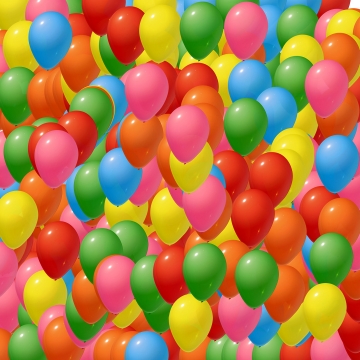 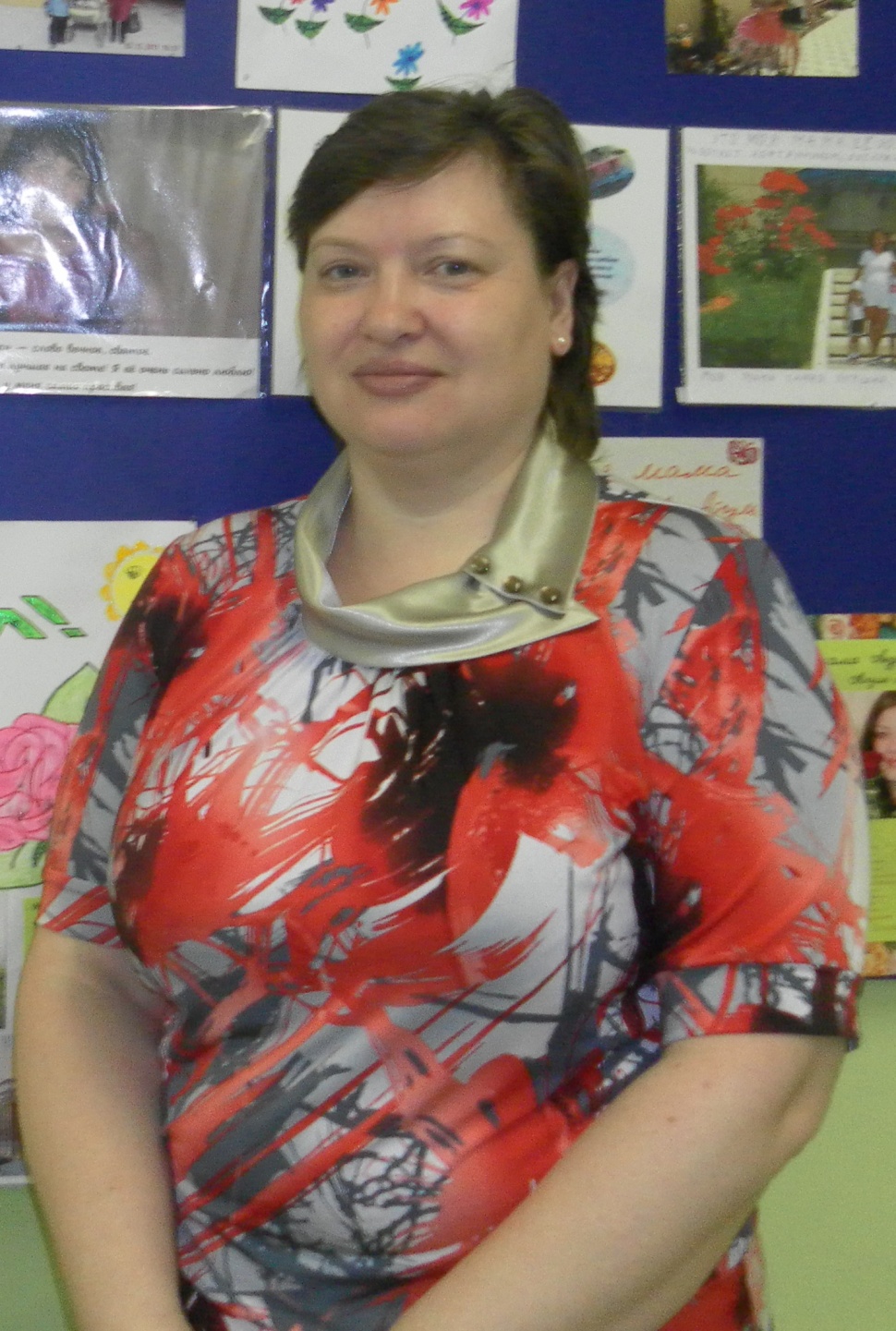 Svetlana Vasilevna
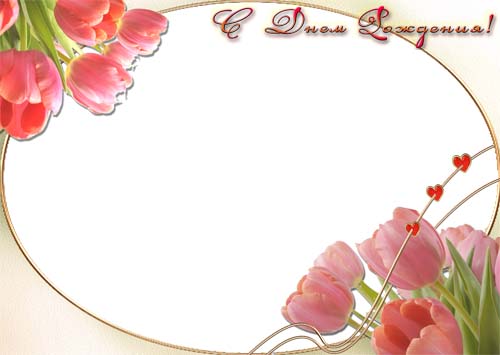 Happy Birthday!
Dear teacher!
I wish you
Be happy!
Love, … .
Happy Birthday!
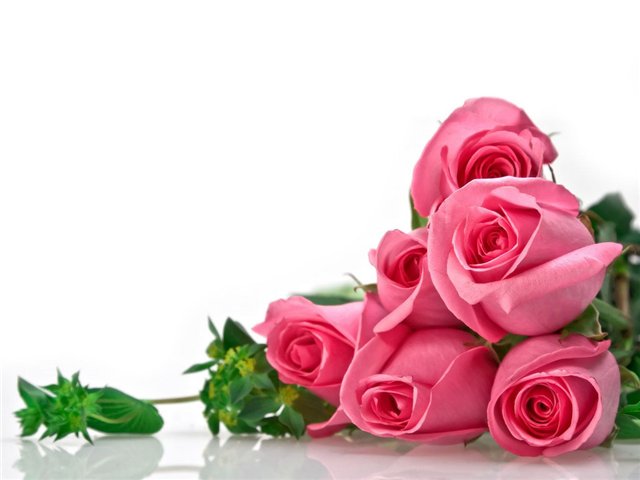 Dear teacher!
I wish you
Good luck!
Love, …
Let’s  sing
Happy birthday to you,
    Happy birthday to you,                              Happy birthday , dear teacher,
    Happy birthday to you!
Fine! 

Good! 

OK!
The lesson is…
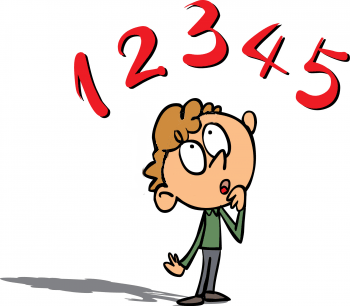 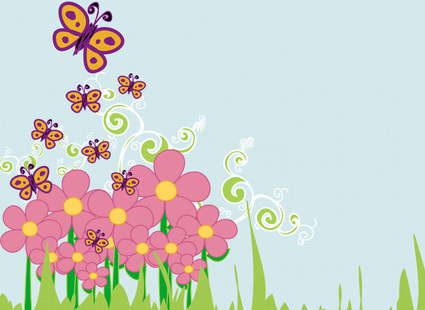 Homework
AB p. 26 ex. 1,2

Birthday card.